Sing on, ye joyful pilgrims!
Sing on, ye joyful pilgrims Nor think the moments long;My faith is heav'nward rising With every tuneful song;Lo! on the mount of blessing The glorious mount! I stand,And, looking over Jordan, I see the promised land.

Sing on, ye joyful pilgrims, While here on earth we stay;Let songs of home and Jesus Beguile each fleeting day;Sing on the grand old story Of His redeeming love,The everlasting chorus That fills the realms above. 

3.    Sing on, ye joyful pilgrims, The time will not be long;Till in our Father's kingdom We swell a nobler song,Where those we love are waiting To greet us on the shore,We'll meet beyond the river, Where surges roll no more.
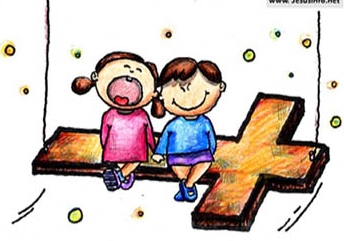 Refrain:Sing on; oh, blissful music! With every note you raiseMy heart is filled with rapture My soul is lost in praise:Sing on; oh, blissful music! With every note you raiseMy heart is filled with rapture, My soul is lost in praise.